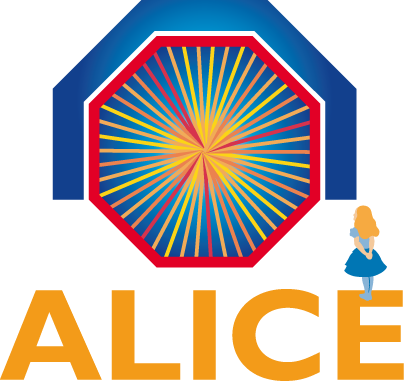 Production de quarkonia dans l’expérience alice
Journées Rencontres Jeunes Chercheurs 2009
Bruno BOYER
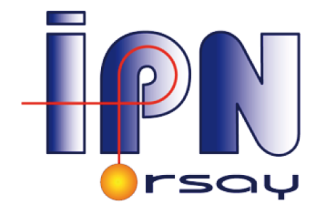 29 Nov.- 05 Déc.
Relais du moulin neuf
1
Au programme
Un peu de théorie

 en route pour le plasma !

 LE J/Y COMME SIGNATURE

 Le grand collisionneur de hadrons

 L’expérience alice

 Le spectromètre à muons d’alice

 Mesures du J/Y

  conclusion
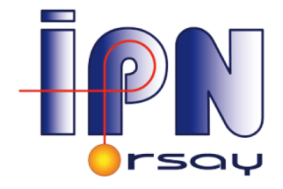 2
Journées Rencontres Jeunes Chercheurs 2009
Un peu de théorie
Juste un peu car je ne suis pas théoricien
quark
gluon
Les quarks et les gluons sont confinés à l’intérieur des hadrons par l’interaction forte
 On ne peut pas observer un quark libre

 Interaction décrite par la Chromodynamique Quantique

 Les calculs de QCD sur réseaux montrent que pour une température critique de 150 à 200 MeV une transition de phase se produit.
u
d
d
u
u
u
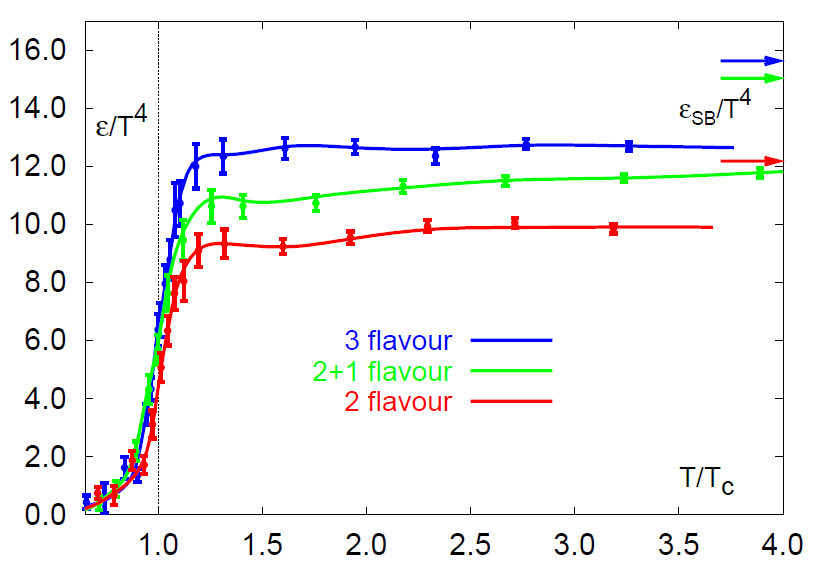 Au-dessus de la température critique Tc, les quarks et les gluons sont déconfinés.

 Comportement de particules libres
F. Karsch, E. Laermann and A. Peikert, Phys. Lett. B 478 (2000) 447.
Plasma de Quarks et de Gluons (PQG)
Comment atteindre la densité d’énergie nécessaire ?
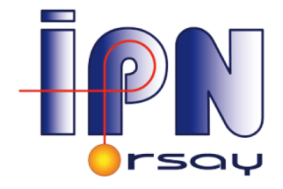 3
Journées Rencontres Jeunes Chercheurs 2009
En route pour le Plasma !
Le diagramme de phase, le LHC et les ions lourds
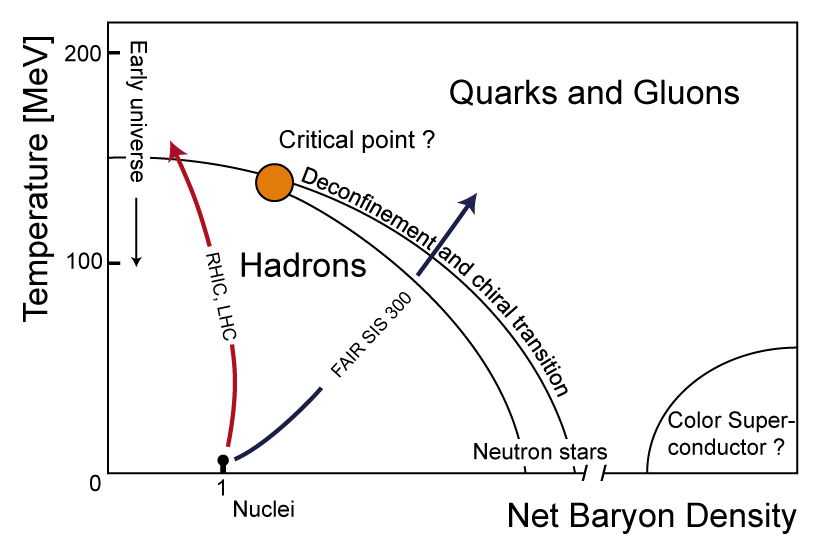 Le diagramme de phase
Etat de la matière selon la température et la densité baryonique nette (baryons – antibaryons)
2 voies possibles pour atteindre le PQG:
Augmenter la densité baryonique nette: FAIR
 Augmenter la température: RHIC, LHC
Fabriquer  et observer le PQG au LHC
Utilisation de collisions d’ions lourds
 Temps de vie trop court: 10-23 s pour une observation directe
 Mesures  avec des particules issues du PQG
Ce sont les signatures indirectes du PQG
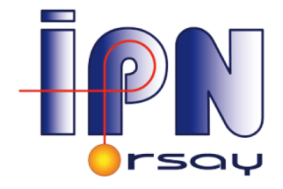 4
Journées Rencontres Jeunes Chercheurs 2009
Le J/Y COMME SIGNATURE (1/2)
Pourquoi ? Comment ?
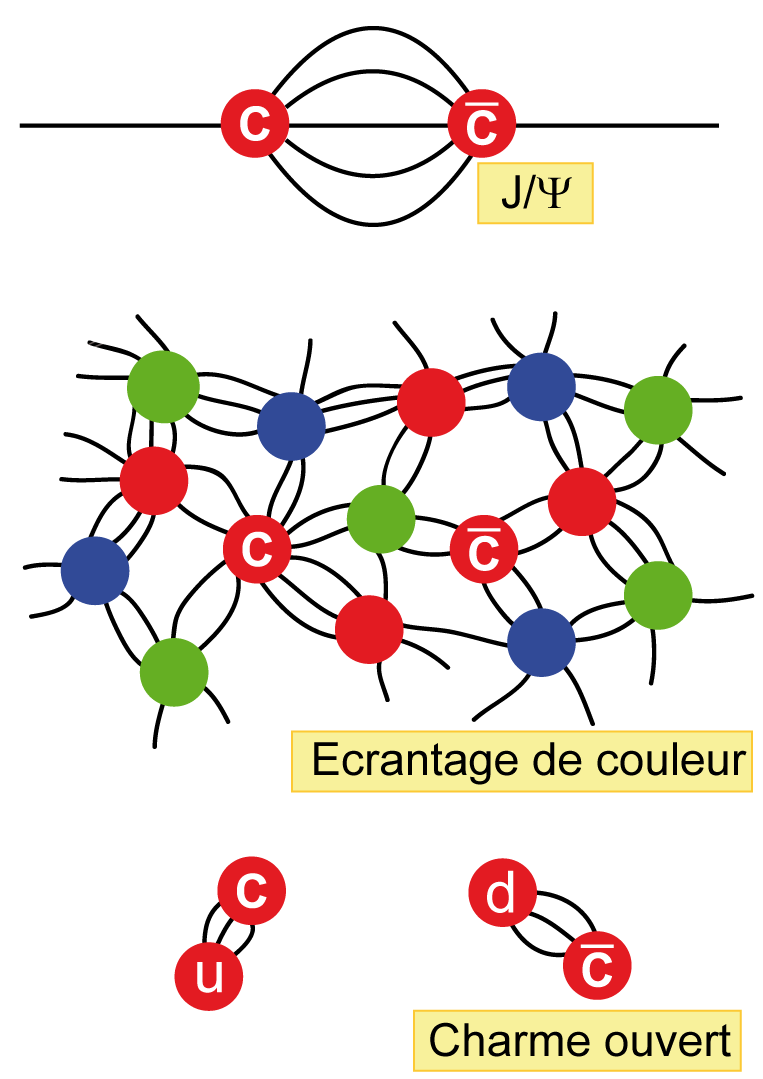 Signature proposée par Matsui et Satz en 1986 [1]
J/Y : méson composé d’un quarks charme et anti-charme, masse: 3,096 GeV/c²
PQG
En présence du PQG, le J/Y est dissocié par écrantage de Debye (écrantage de couleur).

 Il joue le rôle d’un thermomètre

 Le grand nombre de quarks u et d présents  empêchent la recombinaison des quarks formant les J/Y.

 Formation de charme ouvert: mésons D

	 Le J/Y  est supprimé
MAIS…
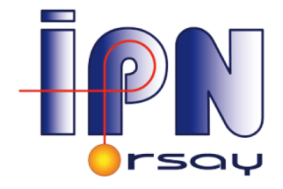 [1] T. Matsui and H. Satz, Phys. Lett. B 178, 416 (1986).
5
Journées Rencontres Jeunes Chercheurs 2009
Le J/Y COMME SIGNATURE (2/2)
Une signature suffisante ?
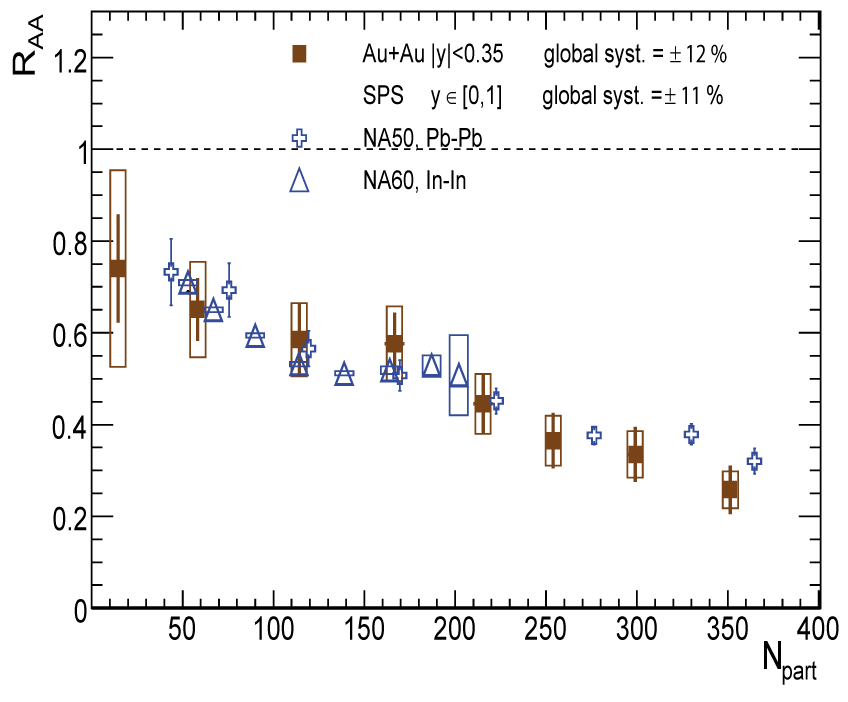 RHIC et SPS ont aussi observé la suppression

 RHIC = 10x SPS en énergie disponible dans le centre de masse

 La suppression observée au RHIC est la même qu’au SPS !
SPS
RHIC
LHC
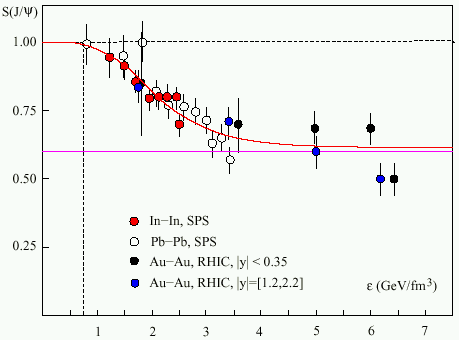 Highlights from QM2009 on Quarkonia, R.Arnaldi.
Régénération ?
Qu’en est-il pour le LHC ?
Suppression ?
Besoin d’autres signatures ?
U, U’, U’’
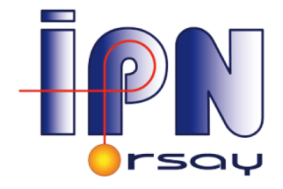 6
Journées Rencontres Jeunes Chercheurs 2009
Le large hadron collider
42 ?
Plus grand accélérateur de particules du monde. Localisé au CERN.

 27 km de circonférence.

 Accélérateur supraconducteur maintenu à  -271 °C par de l'hélium liquide.

 7 TeV par faisceau de protons, 2,75 TeV par nucléons pour les ions plomb

 4 grandes expériences: ATLAS, ALICE, CMS, LHCb

 Luminosité pour ALICE: 1031 en proton, 1027 en ions plomb
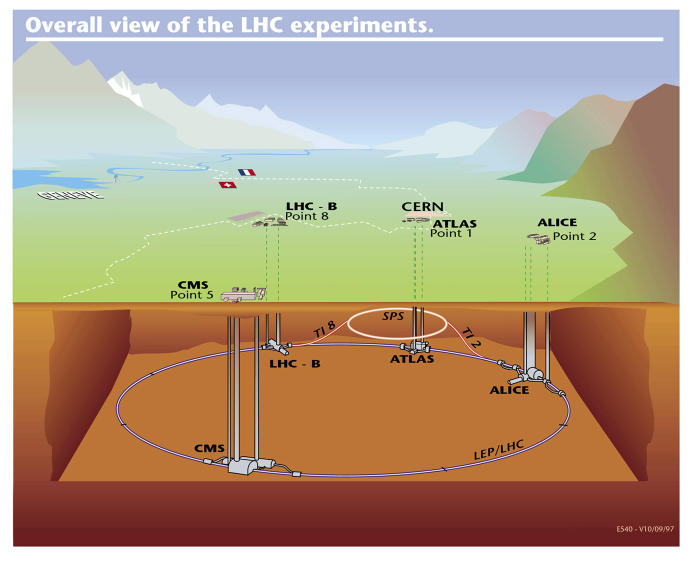 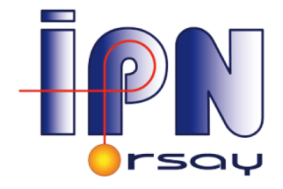 7
Journées Rencontres Jeunes Chercheurs 2009
L’expérience ALICE
A Large Ion Collider Experiment
Seule expérience du LHC principalement consacrée à l'étude des collisions d'ions lourds et du PQG. 

 Dimensions: 26 m x 16 m x 16 m (H x L x l)

 Masse: 10 000 t (équivalent à la Tour Eiffel)

 2 parties: une partie centrale à l’intérieur de l’aimant L3 (aimant d’ALEPH) et un spectromètre à muons
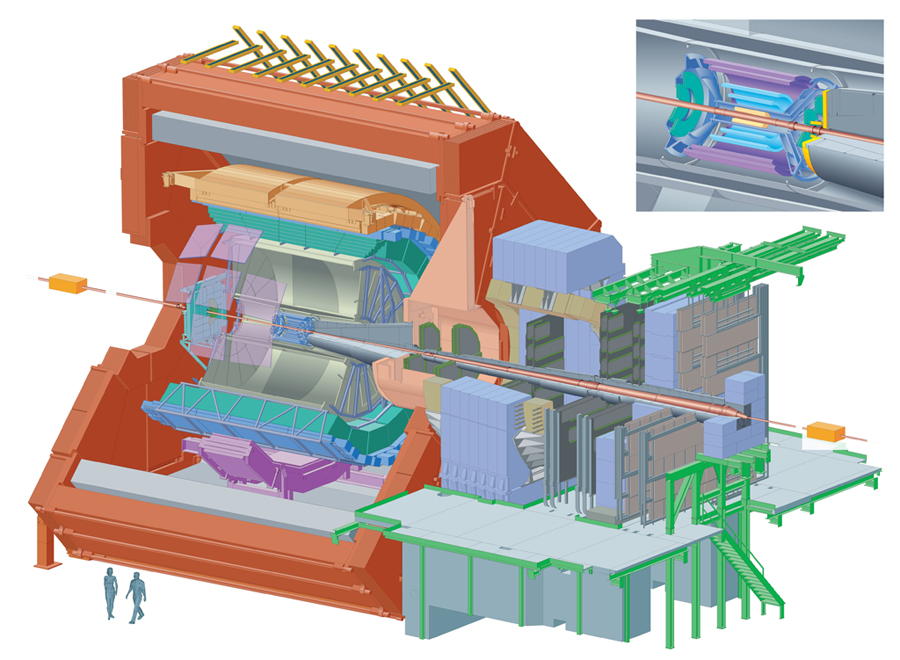 La partie centrale
jets, augmentation de l’étrangeté, photons thermiques, quarks lourds…
Cf talk d’Antonin Maire pour plus de détails
Le spectromètre à muons
quarks lourds, quarkonia…
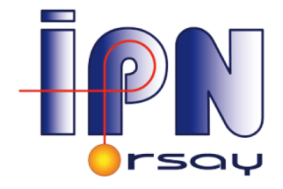 8
Journées Rencontres Jeunes Chercheurs 2009
Le Spectromètre à muons d’alice
A Large Ion Collider Experiment
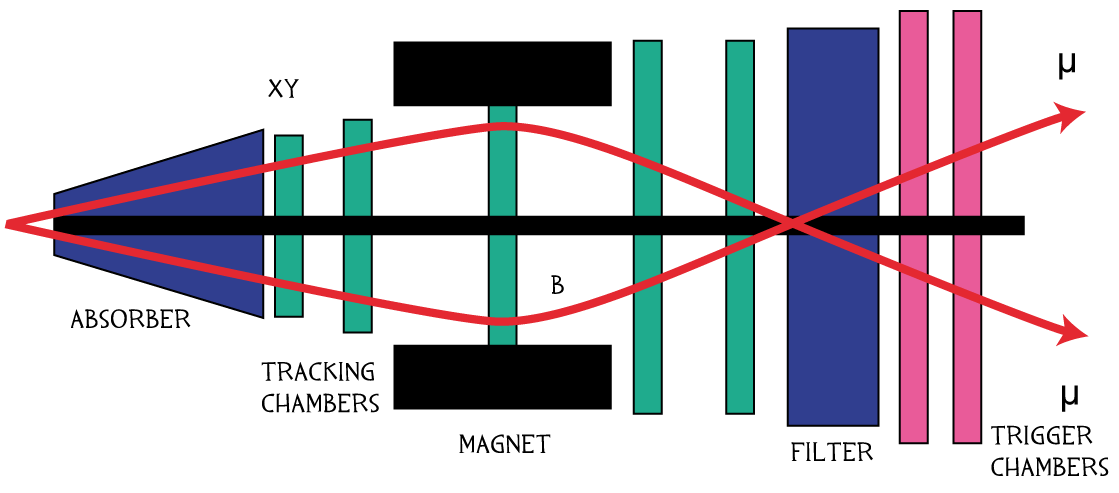 Objectif
Etude du J/Y dans le canal dimuons.
 Etude de la famille des Upsilons:
U(9,460 GeV/c²), U’(10,02 GeV/c²), U’’ (10,35 GeV/c²) dans le même canal
Résolution de 100 MeV/c² pour séparer les résonances U et 70 MeV/c² pour J/Y
Résolution spatiale de 100 µm
Composition
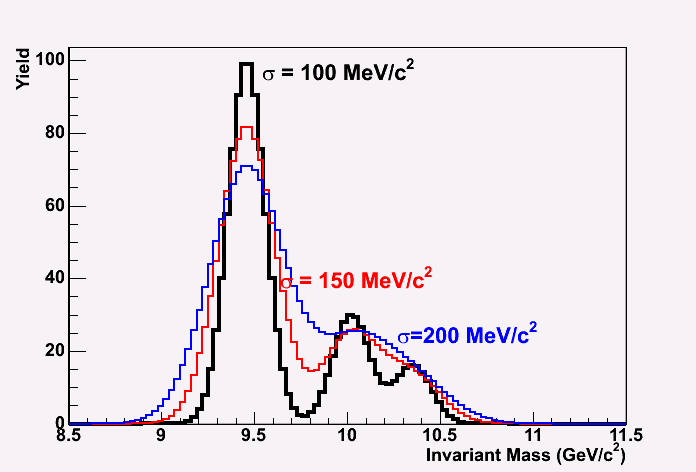 U
5 stations de trajectographie: 2 chambres à cathodes segmentées (CPC) par station
 Plus d’un million de voies d’électroniques
 Aimant dipolaire de 800 t, champ de 0,7 T
 Absorbeurs:  frontal, filtre à muons (mur de fer d’1,2 m d’épaisseur), blindage du tube faisceau
 Chambres de triggers
U’
U’’
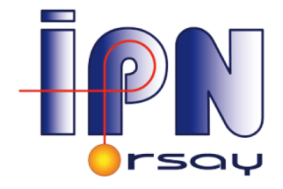 9
Journées Rencontres Jeunes Chercheurs 2009
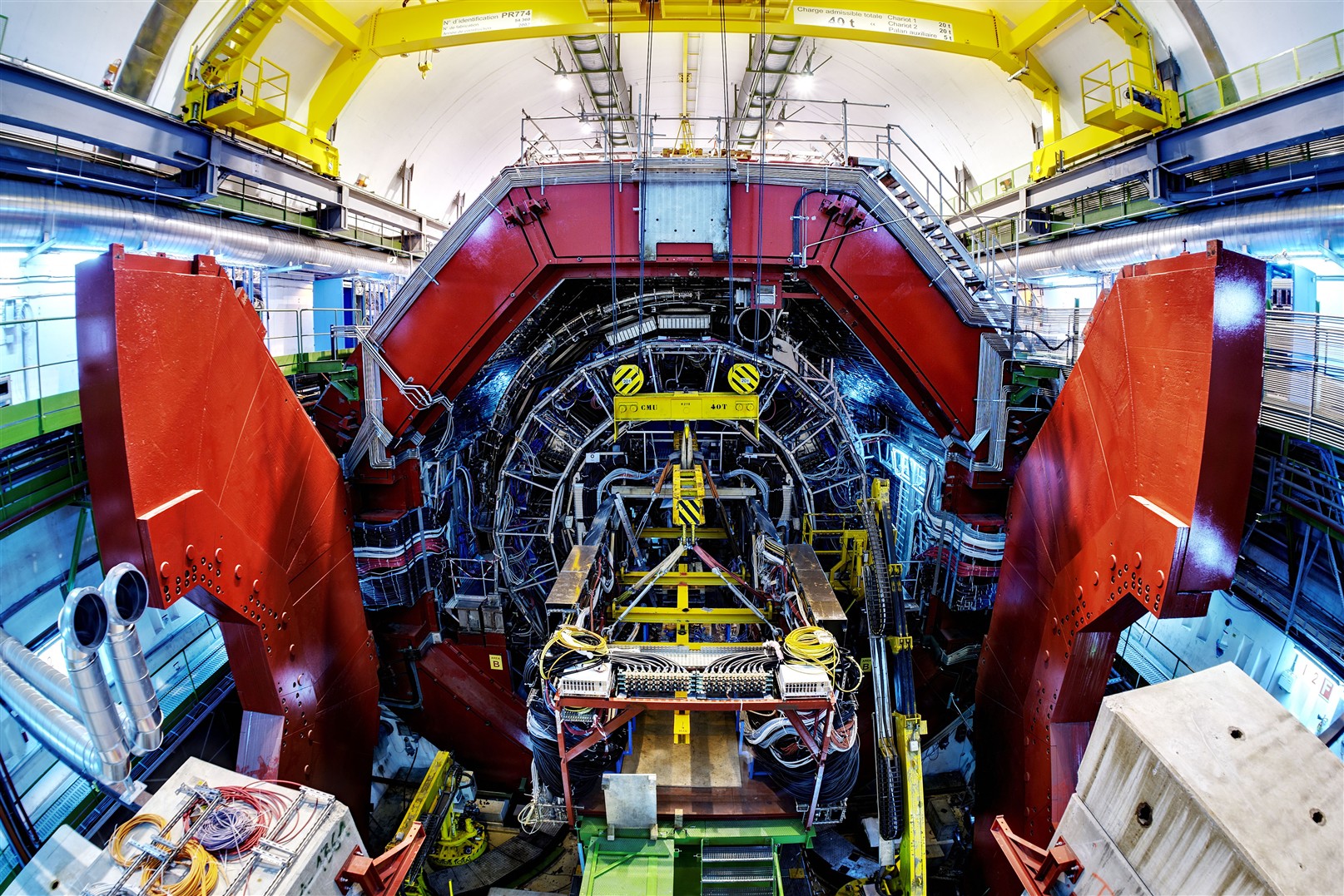 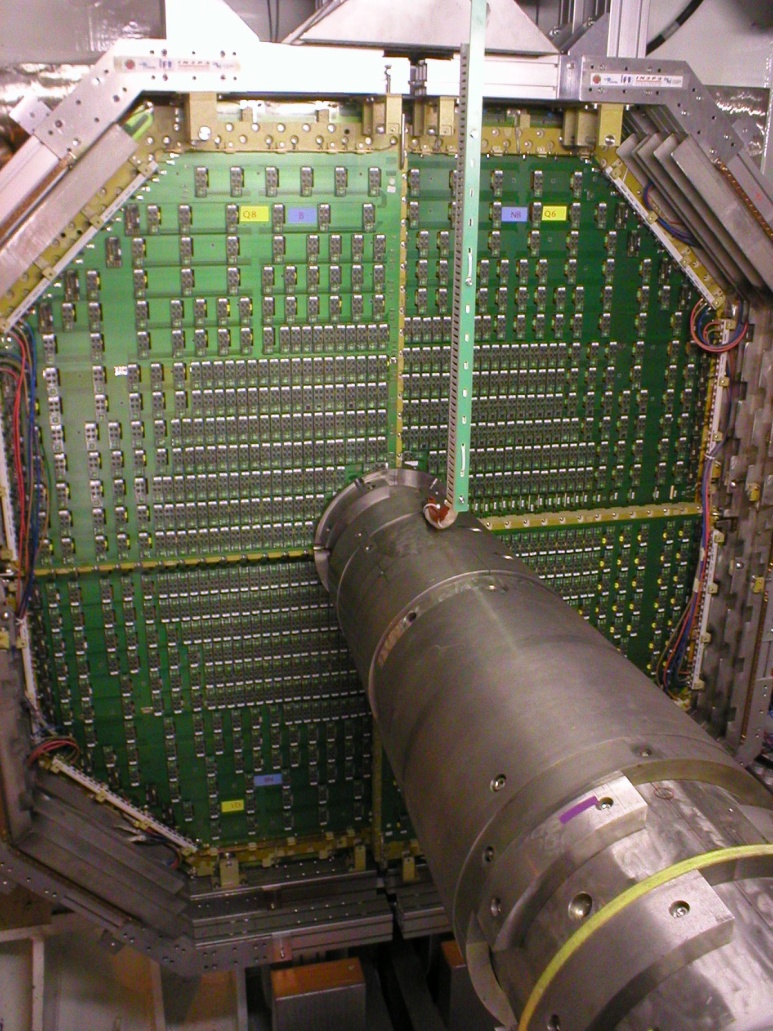 2
1
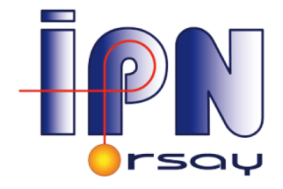 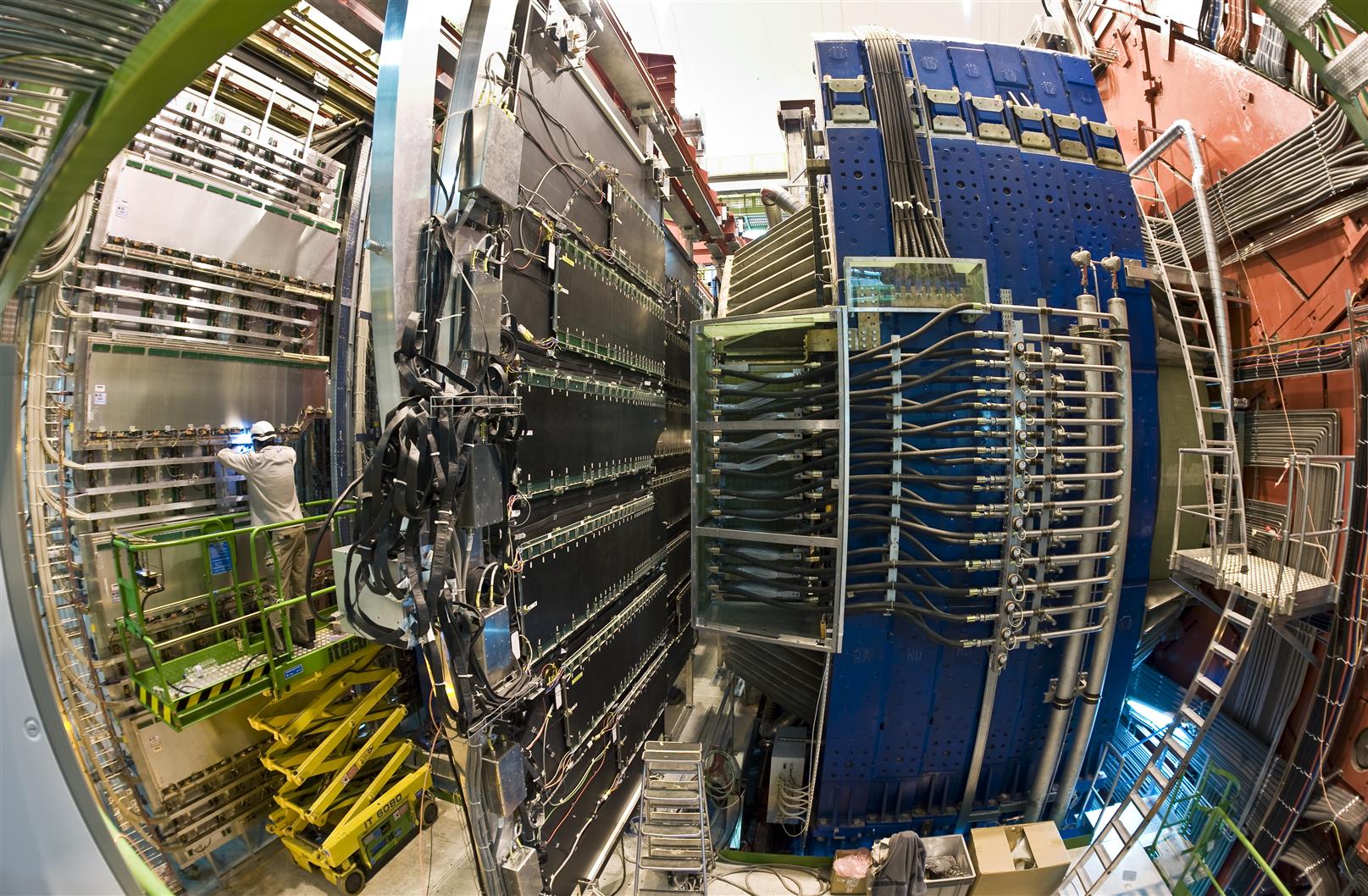 3
P.I
Faisceau LHC
Spectro
(fig 2 et 3)
Partie centrale
(fig 1)
P.I : point d’interaction
10
Le Spectromètre à muons d’alice
Performances
Clusters associés au passage d’un muon
 Gain des différentes chambres
 Distribution des charges dans les chambres
 Efficacité du logiciel de tracking
Alignement
Runs cosmiques
Recueil de données pendant la validation du détecteur
 Utilisation des muons provenant des rayonnements cosmiques
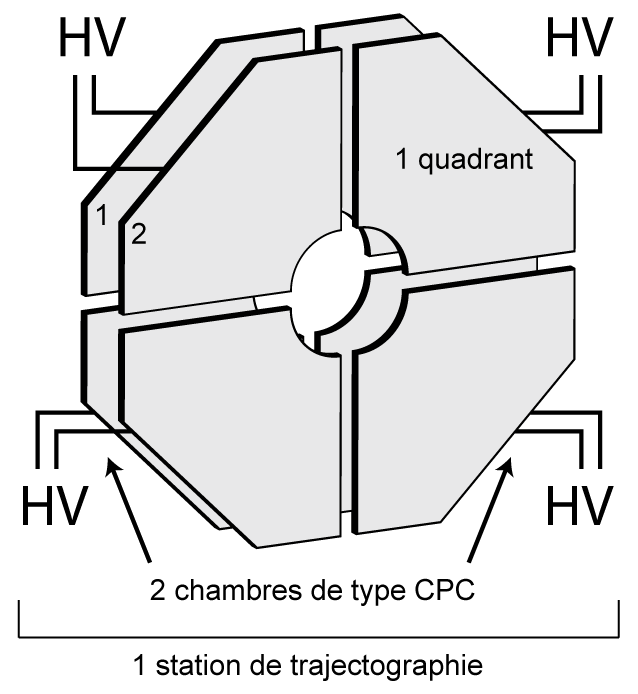 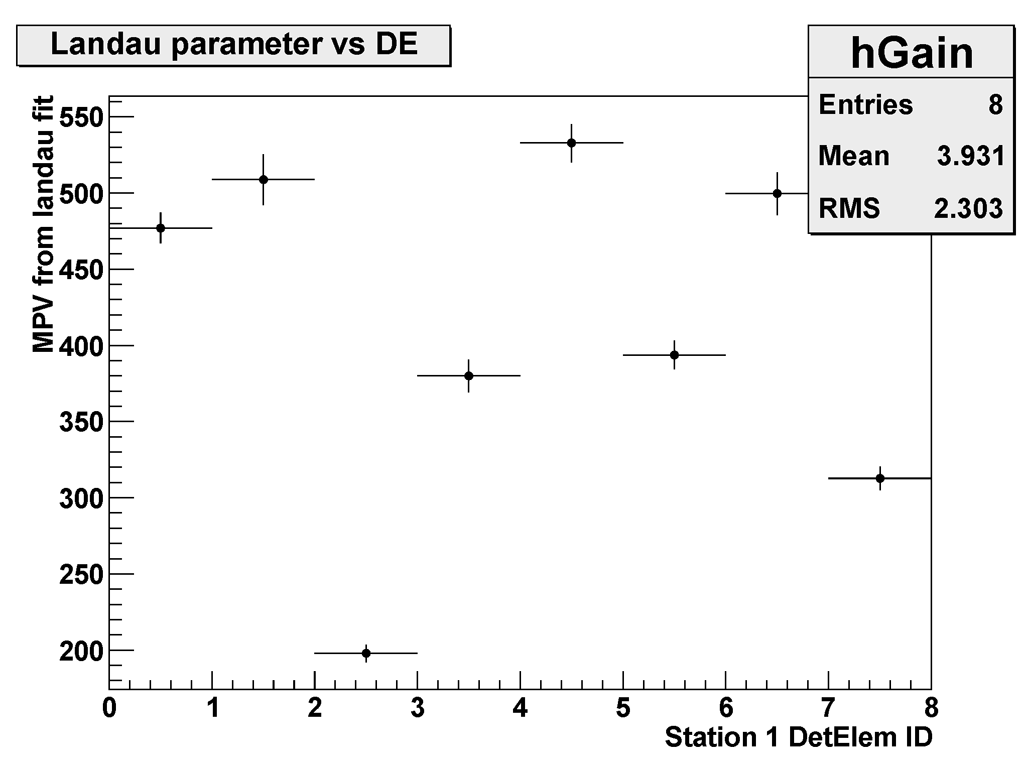 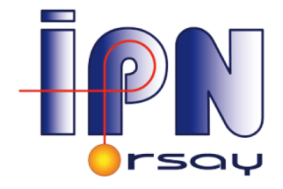 11
Journées Rencontres Jeunes Chercheurs 2009
Le Spectromètre à muons d’alice
Performances
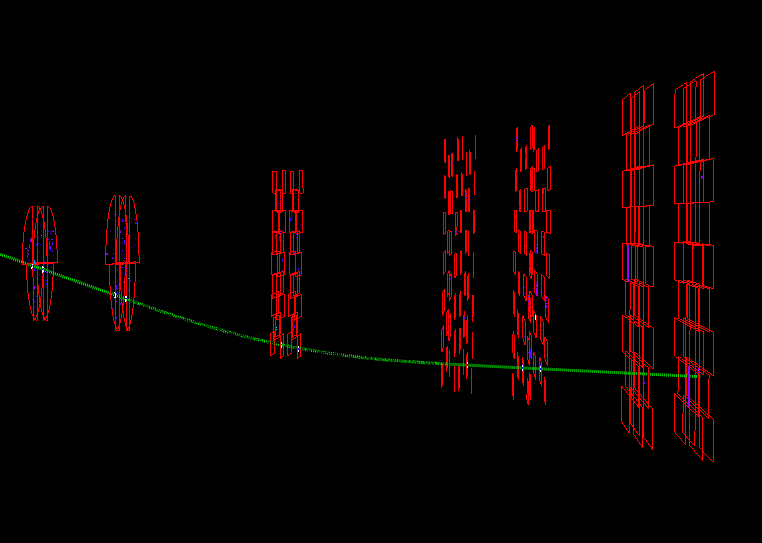 St 1 & 2
St 3
St 4 & 5
Triggers
Trace de muon cosmique reconstruite,  Aout 2009
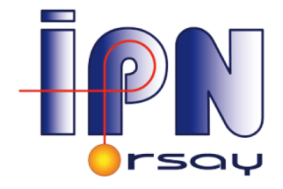 12
Journées Rencontres Jeunes Chercheurs 2009
Mesures du J/Y (1/4)
Extraction de la section efficace
Motivations expérimentales
Mesure de la section efficace différentielle du J/Y en collision proton/proton.
 Données de référence pour les futures collisions Pb/Pb.
 Comparaisons avec les autres expériences et les modèles théoriques
Mécanismes de production des quarkonia mal compris. Les différents modèles de la QCD ne décrivent pas parfaitement la section efficace et la polarisation.
En pratique
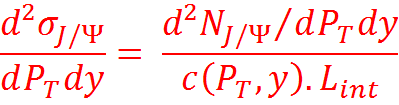 d²NJ/Y/dpTdy: nombre de J/Y, analyse des données.

 c (pT,y) = correction efficacité et acceptance

 Lint : Luminosité intégrée
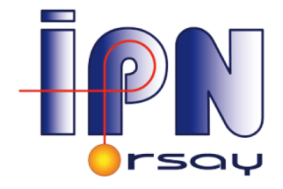 13
Journées Rencontres Jeunes Chercheurs 2009
Mesures du J/Y (2/4)
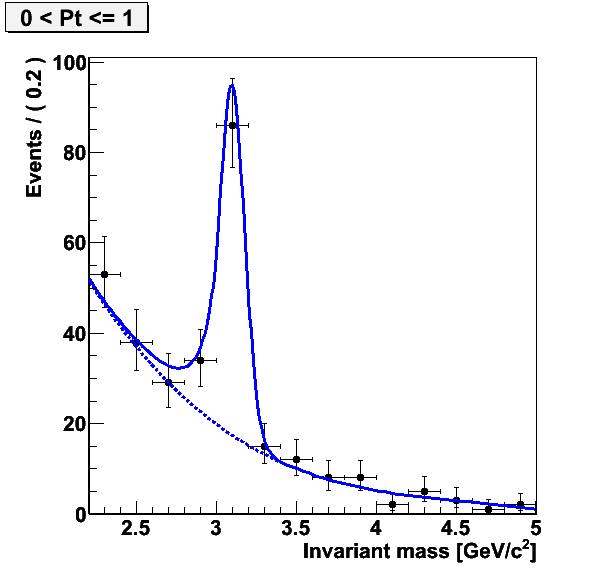 0 GeV/c < Pt ≤1 GeV/c
c²/nDOF = 1,08
Extraction du nombre de J/Y
Problématique
Extraire le signal du bruit de fond

 Besoin de fonctions d’ajustement pour le signal et le bruit de fond.
Connaître la physique du signal et du fond
3 GeV/c < Pt ≤ 4 GeV/c
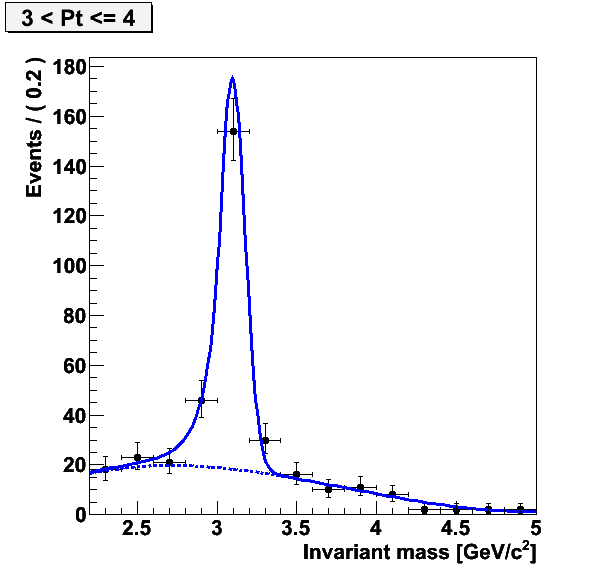 Signal: pertes  d’énergie des muons dans l’absorbeur frontal
 Fond: les différentes contributions (étude en cours à l’aide de simulations MC)
c²/nDOF = 0,8
Exemple: en fonction du Pt du J/Y
Signal: fonction Crystal Ball (cœur gaussien + pied exponentiel)

Fond: polynôme de Bernstein de degré 4
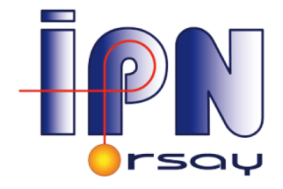 14
Journées Rencontres Jeunes Chercheurs 2009
Mesures du J/Y (3/4)
Efficacité et acceptance
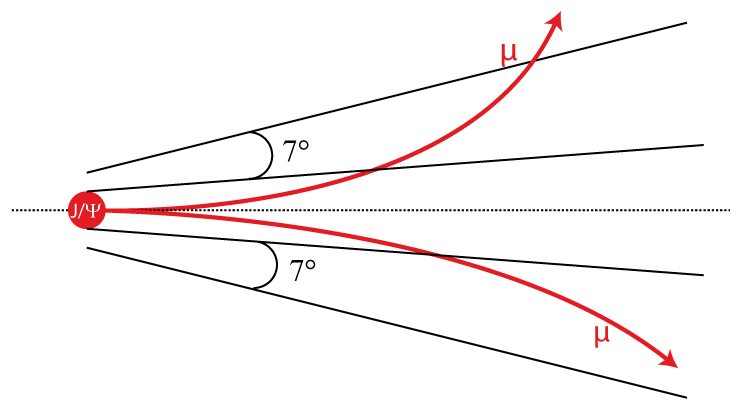 Problématique
Acceptance: on ne reconstruit pas tout les J/Y 

 Efficacité : le détecteur n’est pas parfait, 95 % à haut Pt
2° < q < 9°
-4 < Y < -2,5
Nécessité de corrigé l’efficacité et l’acceptance pour connaitre le nombre réel de particules mesurées
Eff x Acc
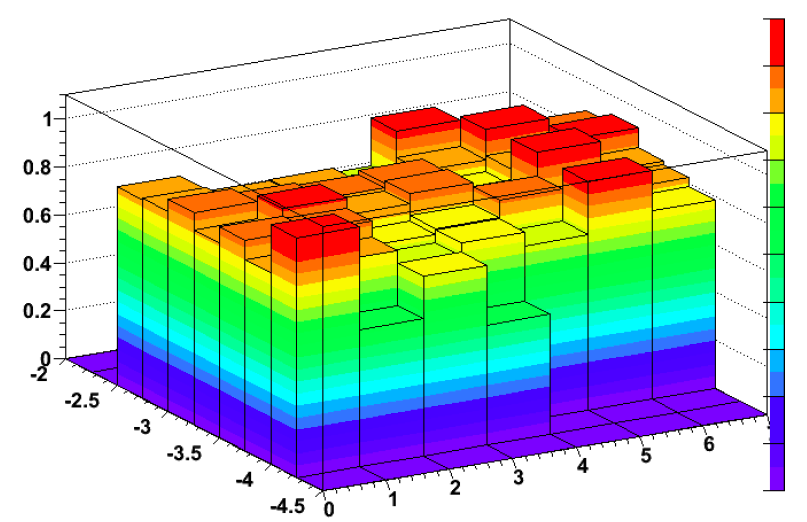 Outils
Simulations Monte Carlo

 Framework dédié: corrections multidimensionnelles
Matrice de correction 2D
Evt rec / evt gen par bin (Pt, y)
Rapidité
Pt
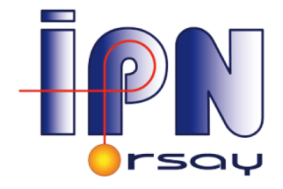 15
Journées Rencontres Jeunes Chercheurs 2009
Mesures du J/Y (4/4)
Résultats des bins en Pt avec moins de 1000 J/Y 

 Polarisation du J/Y : contribue à l’erreur systématique

 10 000  J/Y  en 3 mois pourront être mesurés.

	Assez de statistiques pour analyser  jusqu’à un Pt de 10 GeV/c

 Refaire la même étude mais en 2D: Pt, y

 Ajouter les corrections Eff x Acc
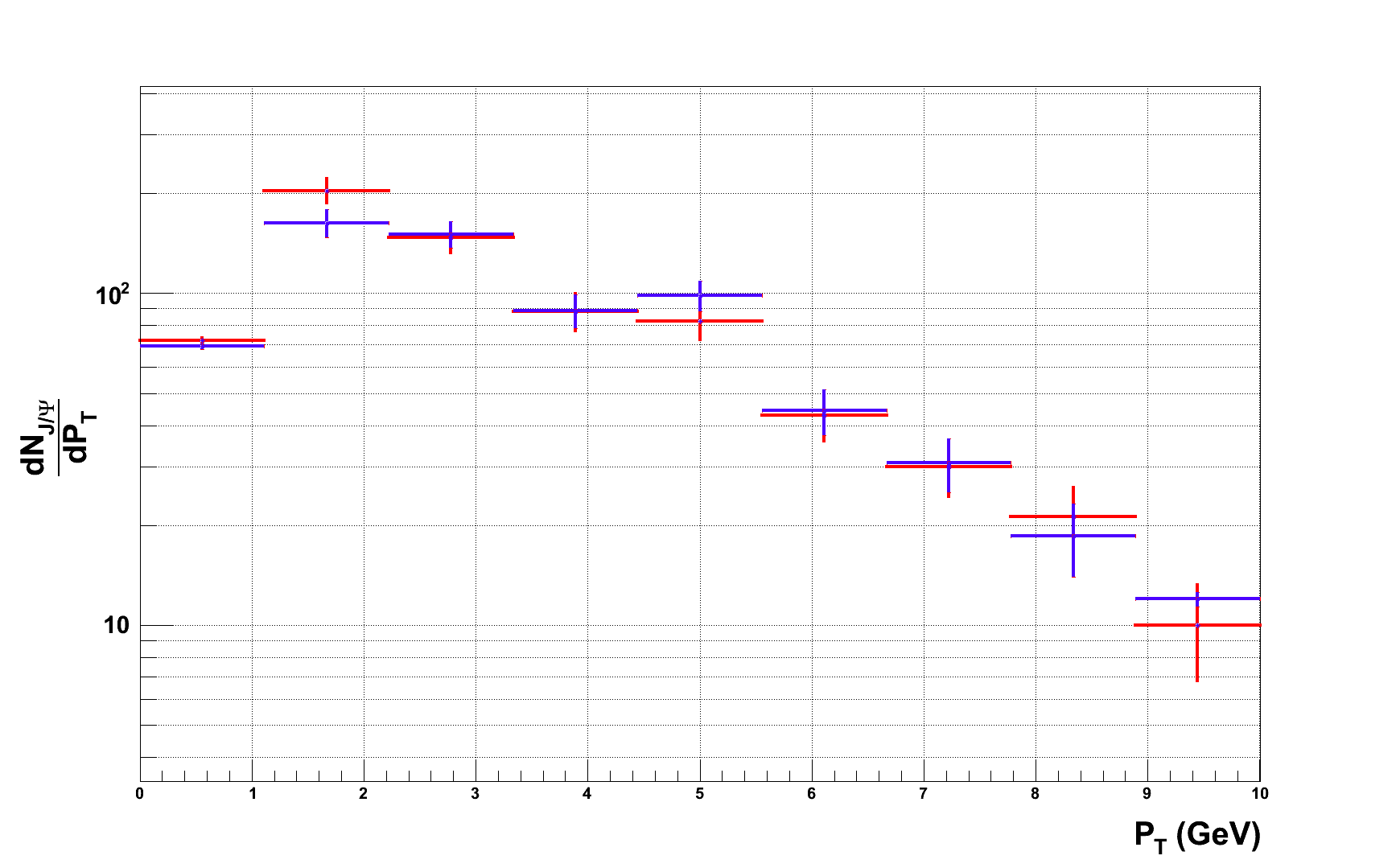 ~ 720 J/Y (LHC09a10)
~ 708 J/Y (LHC09a11)
~ 716 J/Y (LHC09a12)
(LHC09a10, LHC09a11 et LHC09a12 et
comparés pour l’influence de la polarisation). Attention: bins non corrigés.
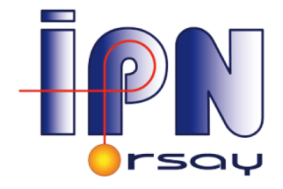 16
Journées Rencontres Jeunes Chercheurs 2009
Conclusion
L’interaction forte confine les quarks et le gluons dans les hadrons

La QCD sur réseau prédit un déconfinement pour une température critique entre 150 et 200 MeV: le Plasma de Quarks et de Gluons

Le spectromètre d’ALICE va étudier la désintégration du J/Y et de l’U en 2 muons comme signatures du PQG.

Mesure de la section efficace différentielle du J/Y en proton/proton
 Important pour la QCD
 Référence pour les données Pb/Pb

ALICE a commencé à prendre des données !

Et a publié le premier article du LHC ! (bien fait pour LHCb)
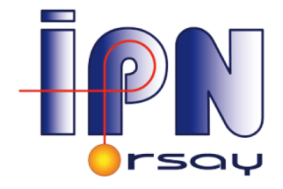 17
Journées Rencontres Jeunes Chercheurs 2009
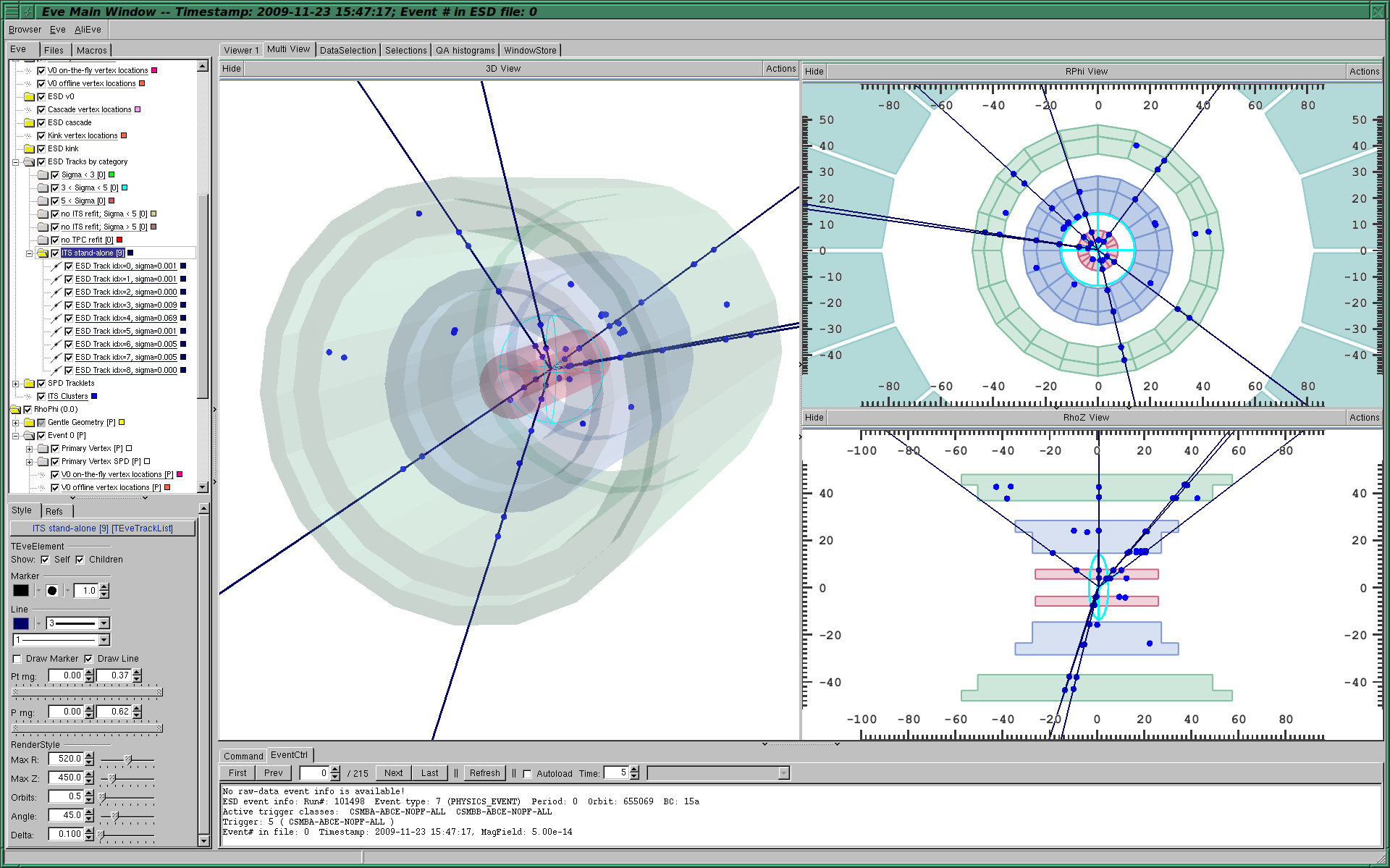 Première collision dans  ALICE, le 23/11/09
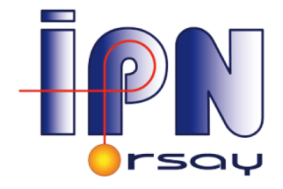 18
Journées Rencontres Jeunes Chercheurs 2009
BACKup
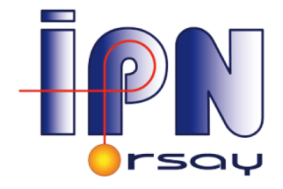 19
Journées Rencontres Jeunes Chercheurs 2009
Liberté asymptotique
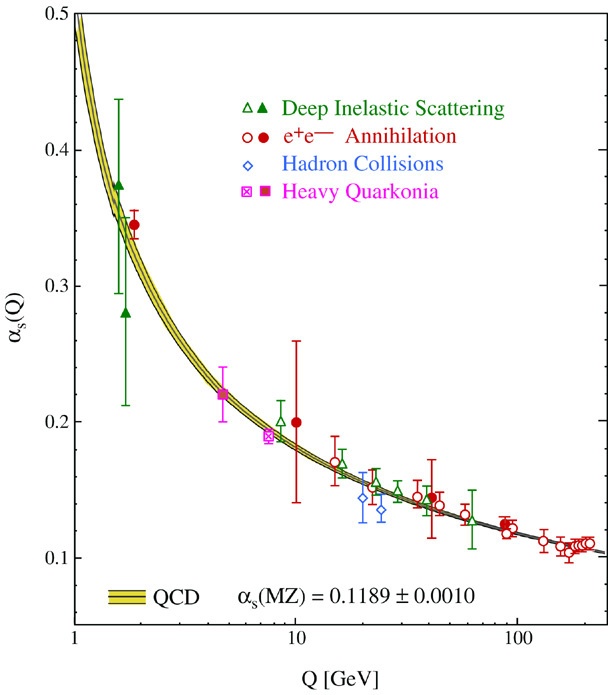 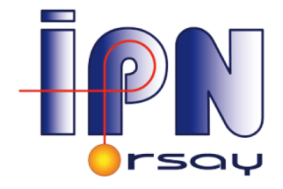 20
Journées Rencontres Jeunes Chercheurs 2009
LHC, RHIC, SPS…
21
Chambres de trajectographie
Mélange gazeux:  80 % argon, 20 % CO2
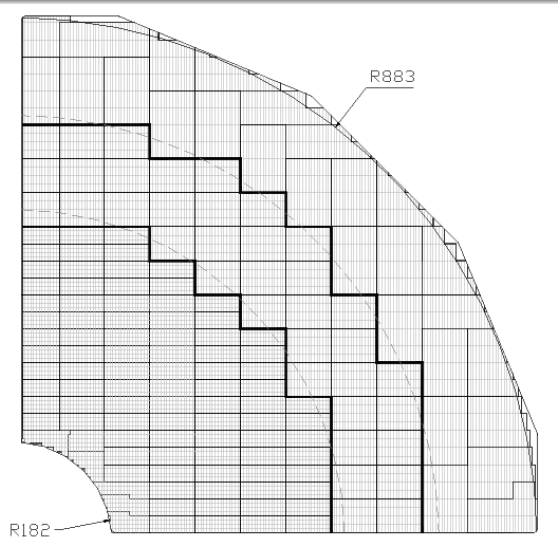 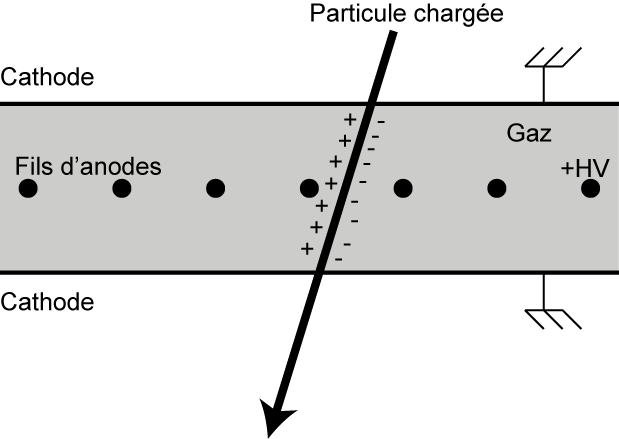 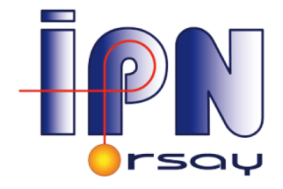 22
Journées Rencontres Jeunes Chercheurs 2009
Runs cosmiques
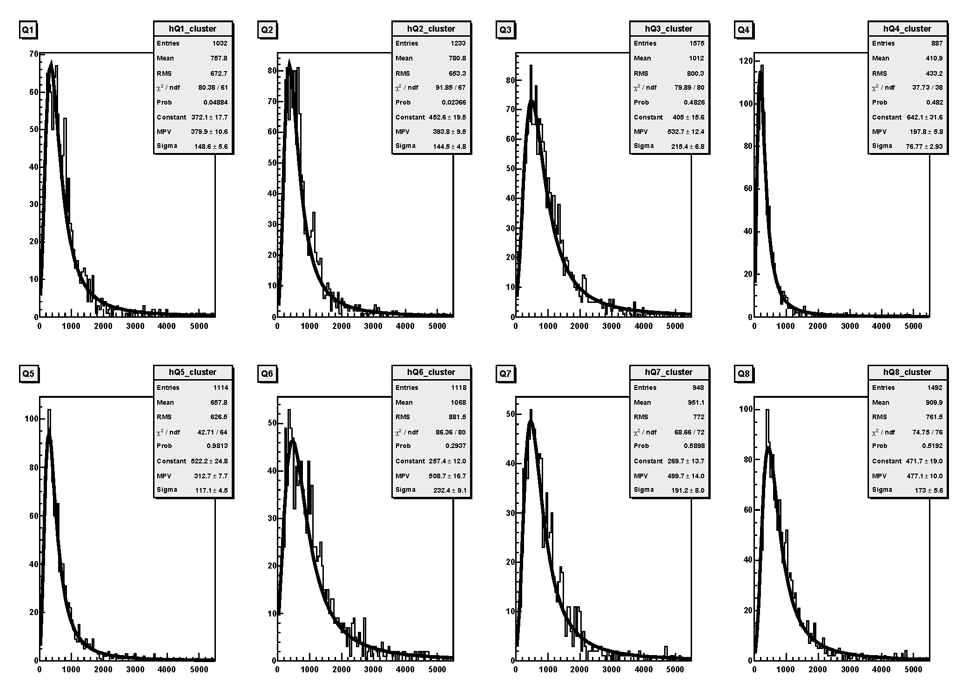 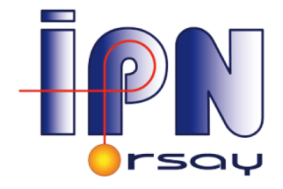 23
Journées Rencontres Jeunes Chercheurs 2009
Correction framework
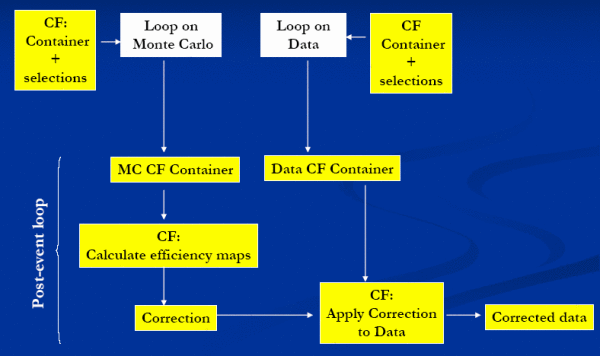 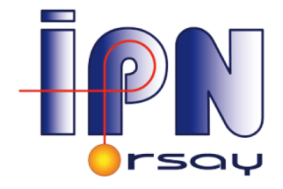 24
Journées Rencontres Jeunes Chercheurs 2009